LA RELAZIONE D’AIUTO QUALE ELEMENTO COSTITUTIVO DEL ‘PRENDERSI CURA’
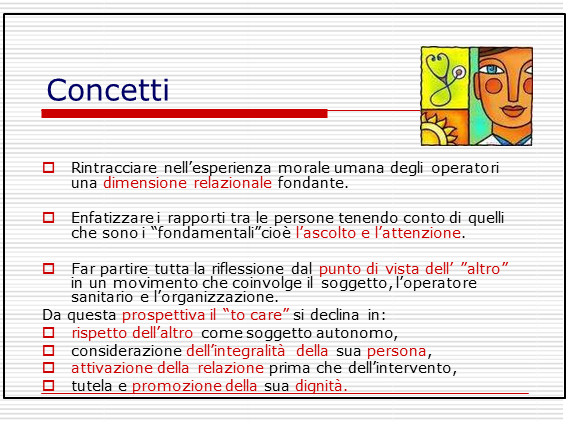 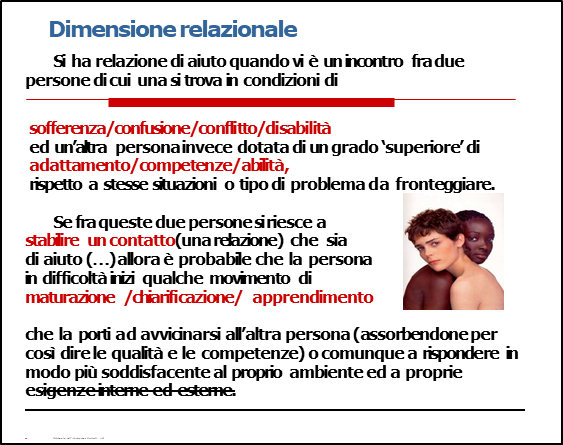 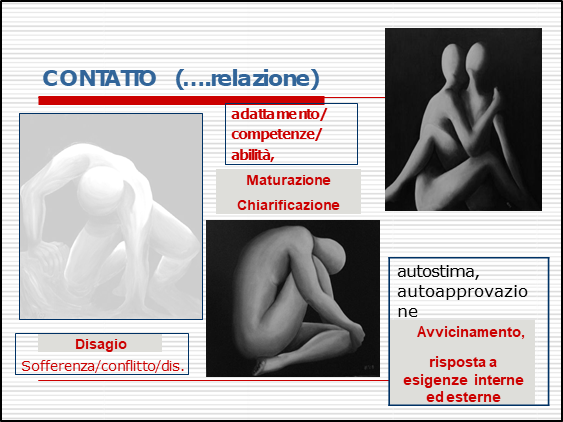 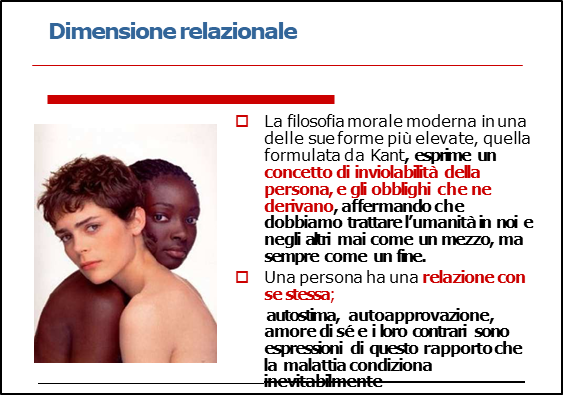 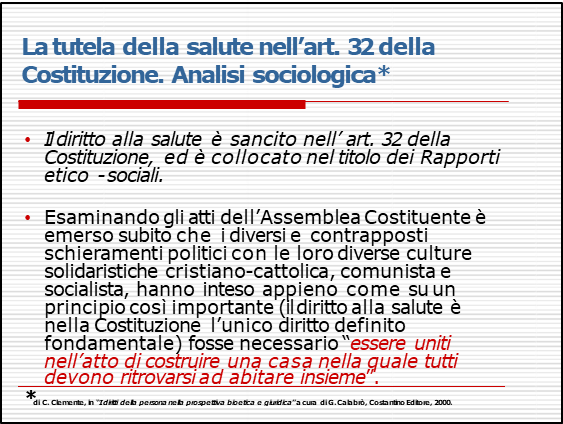 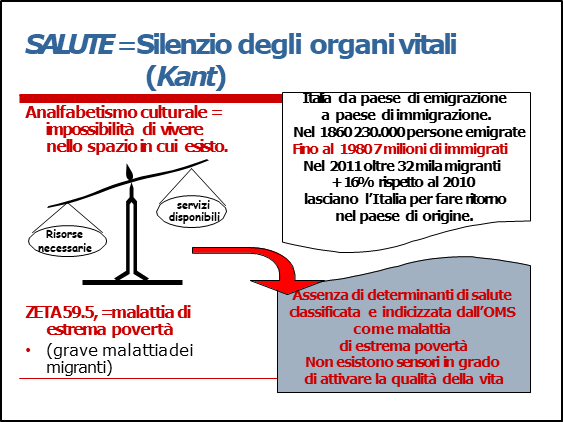 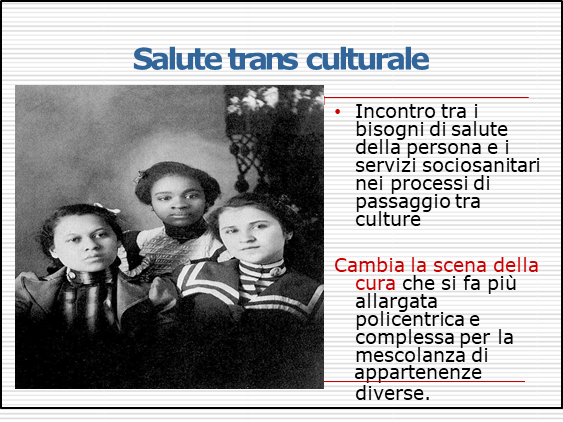 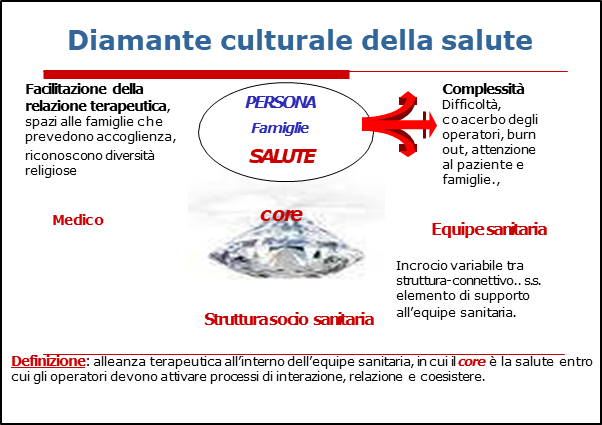 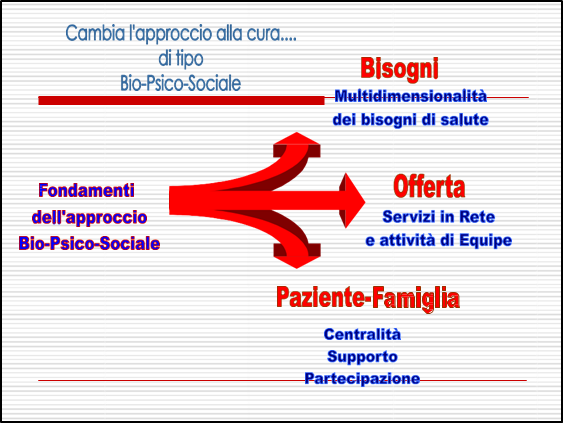 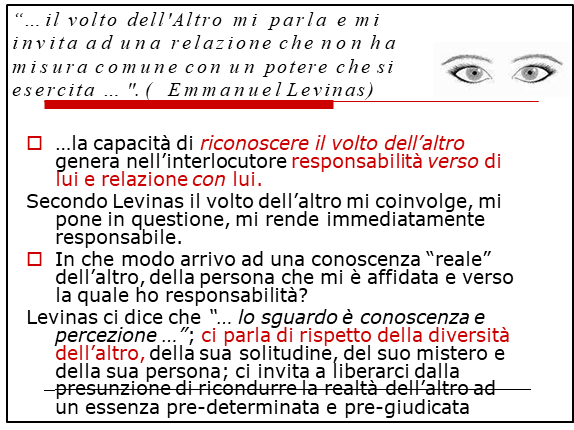 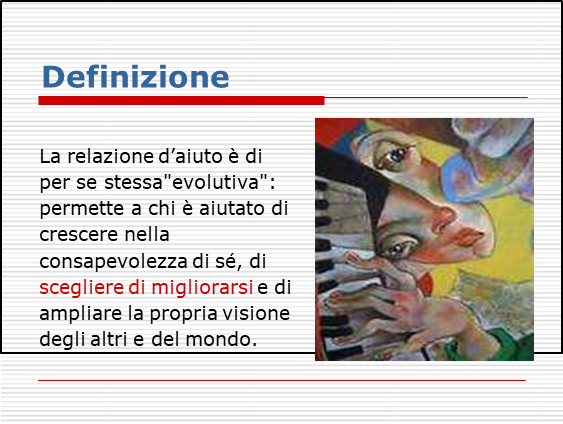 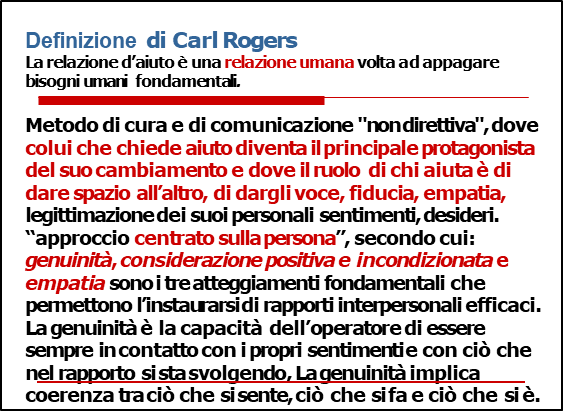 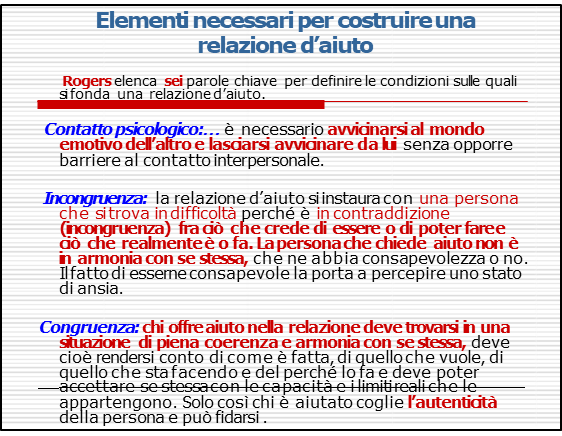 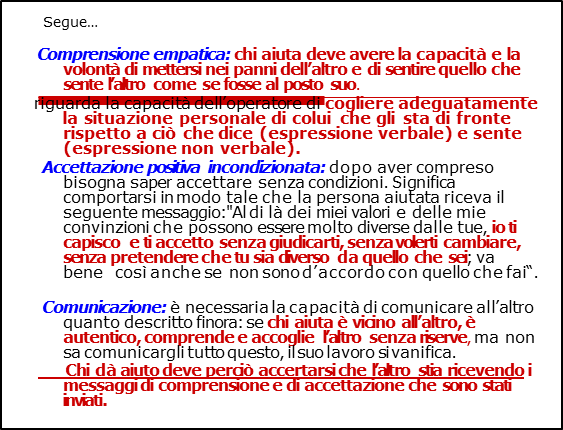 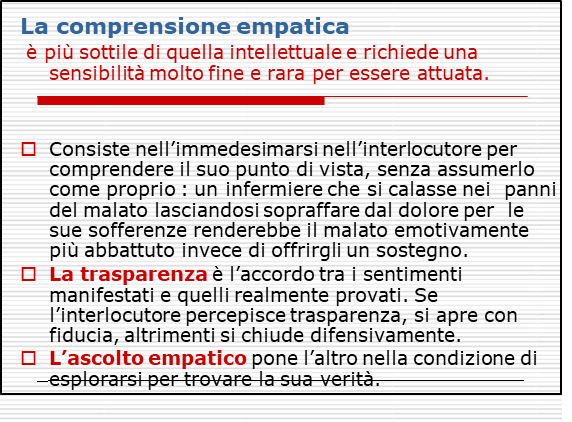 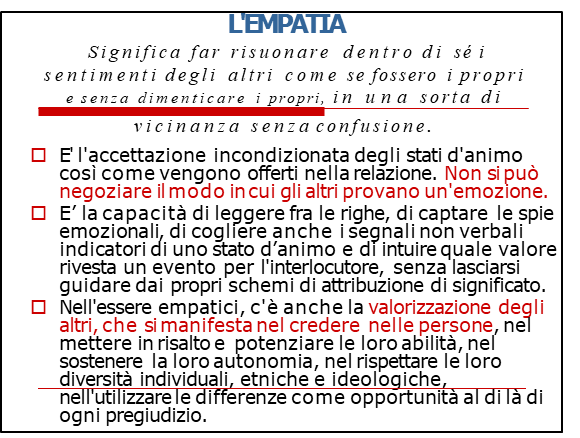 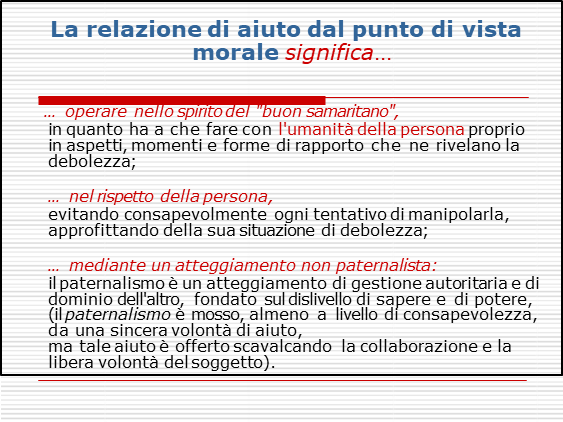 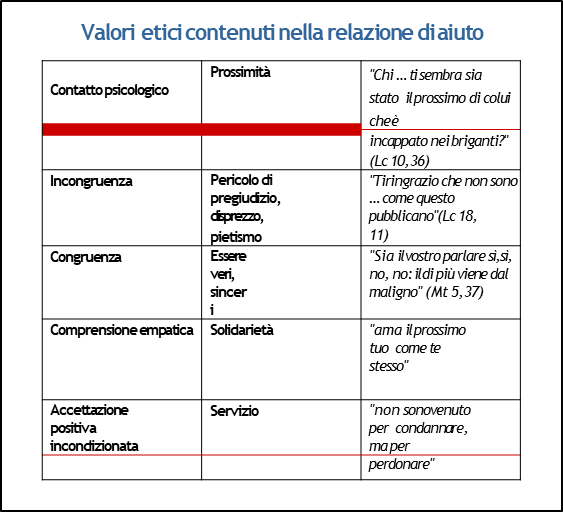 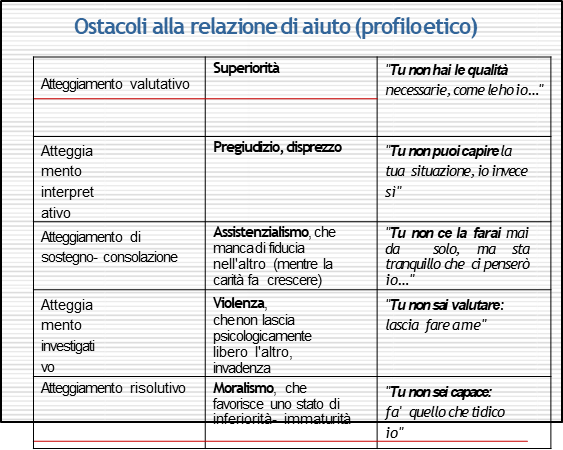 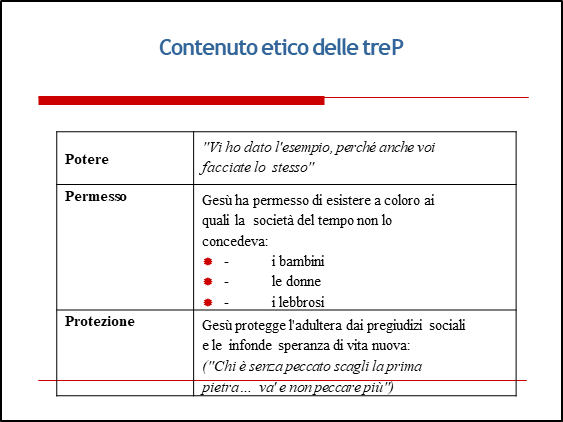 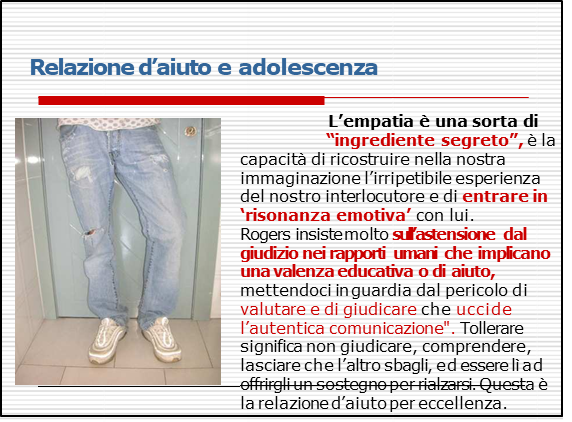 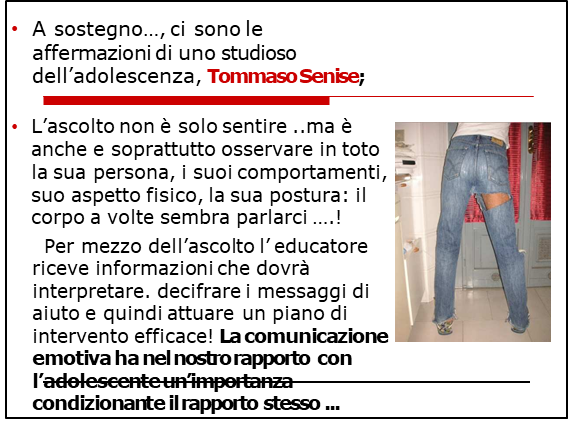 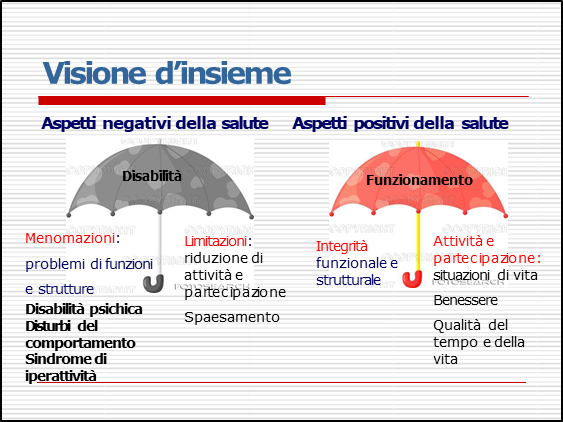 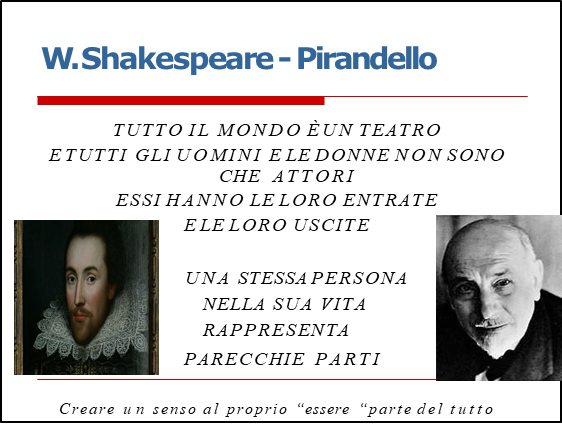 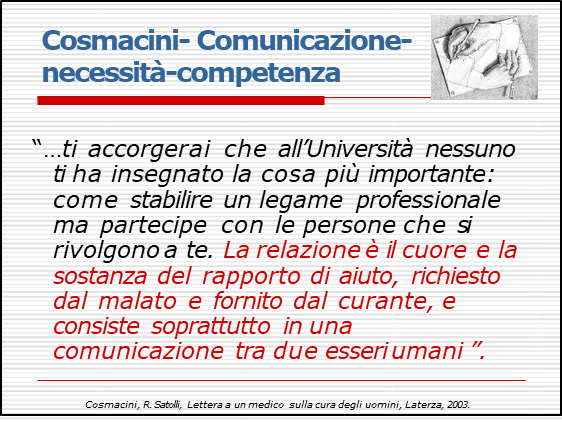 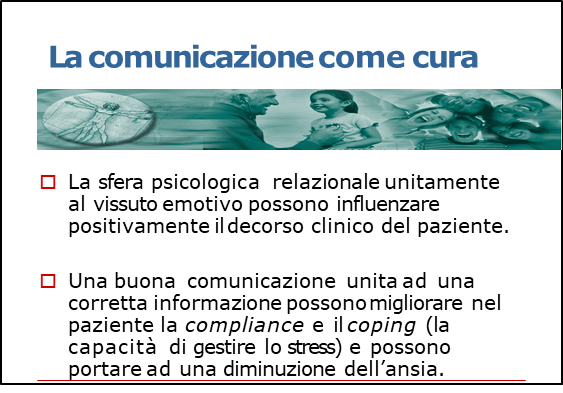 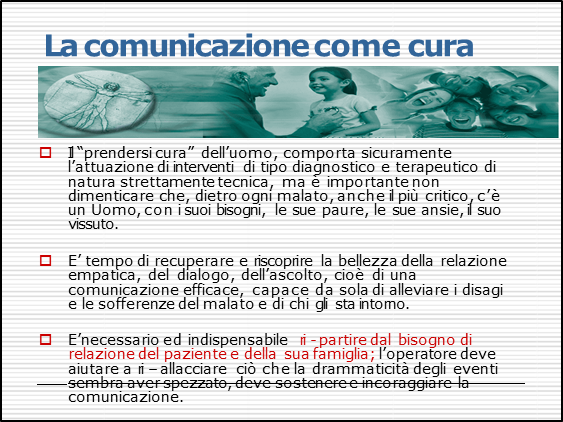 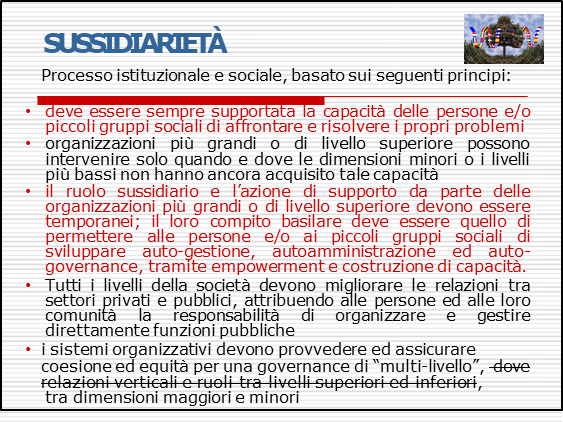 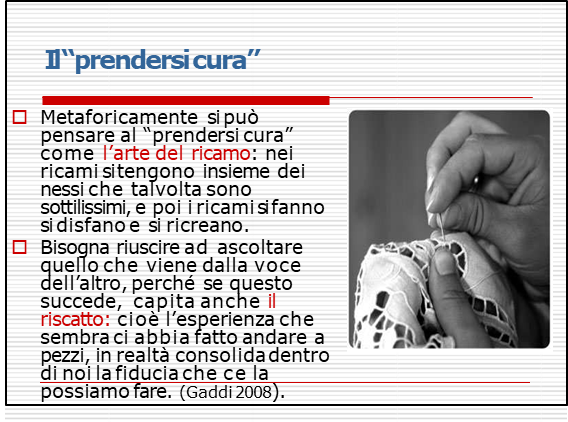 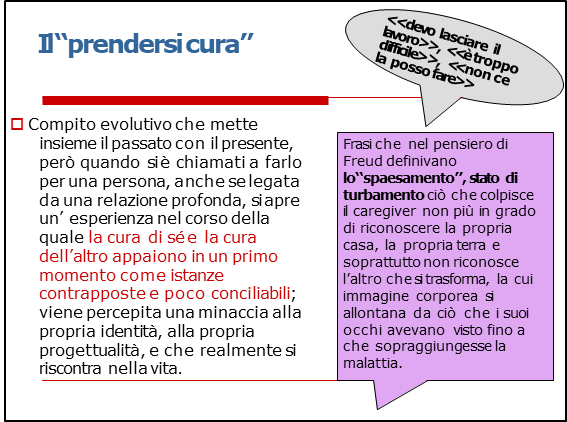 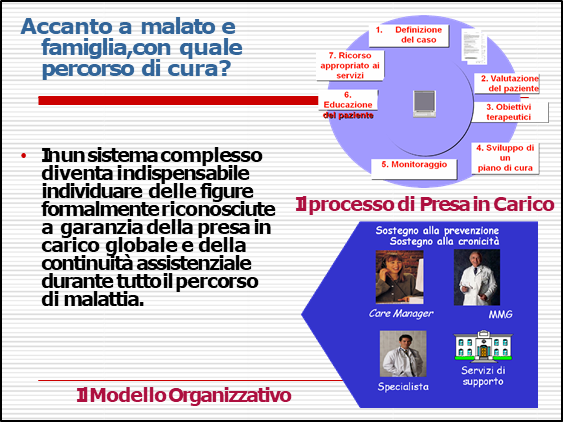 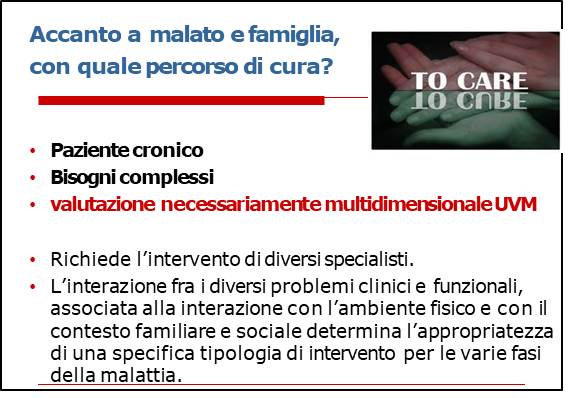 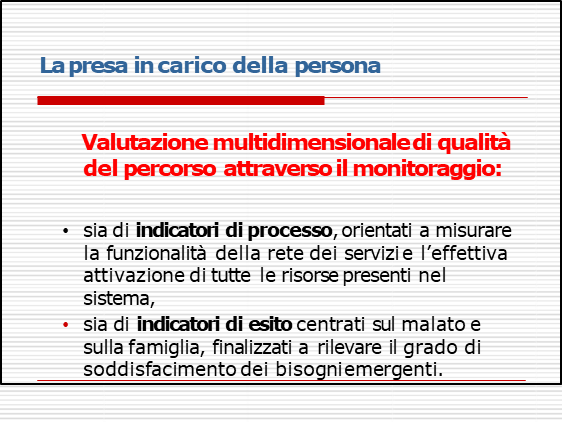 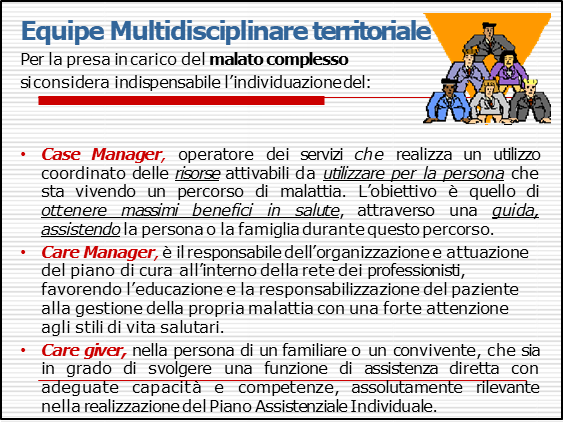 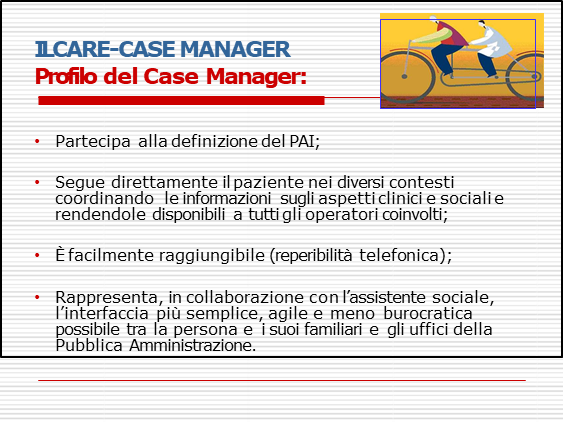 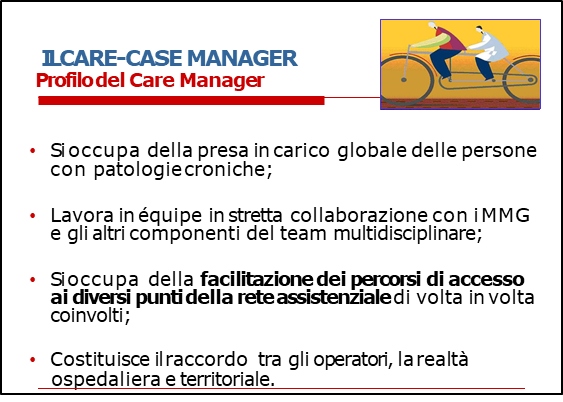 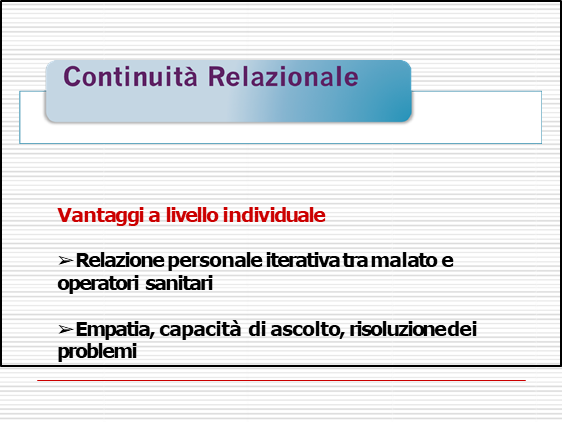 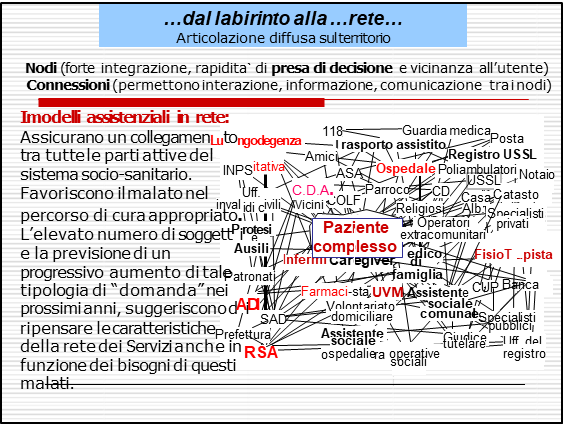 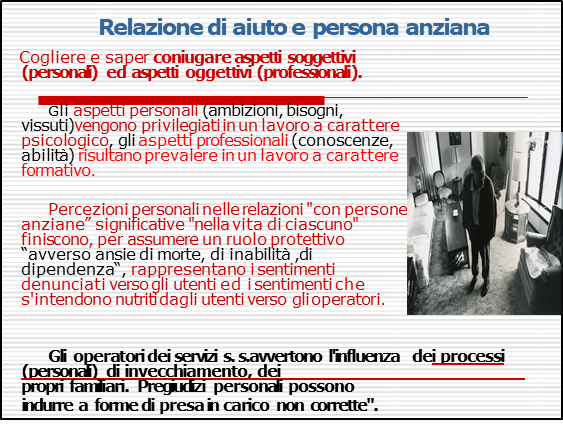 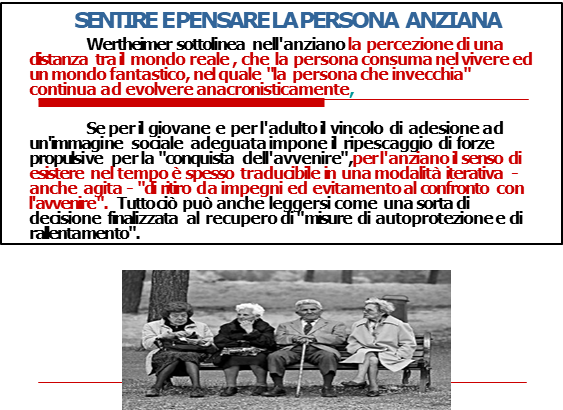 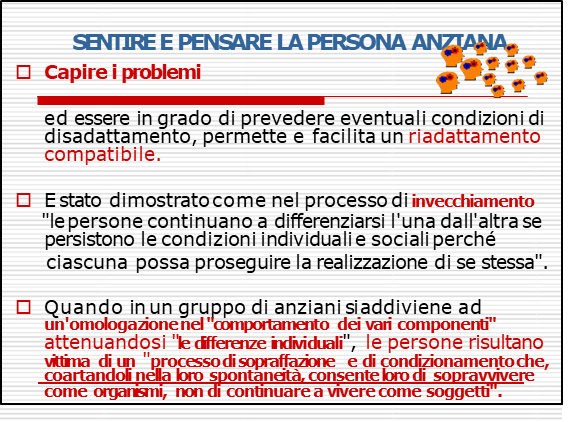 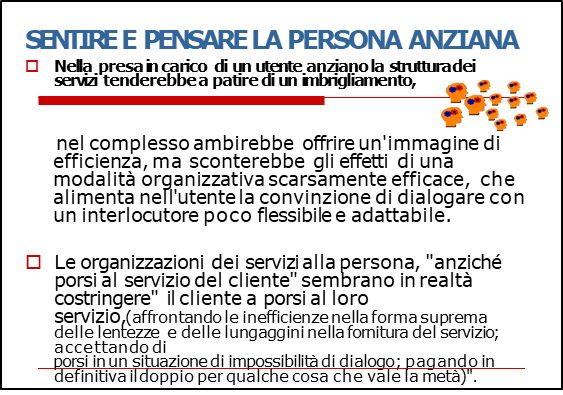 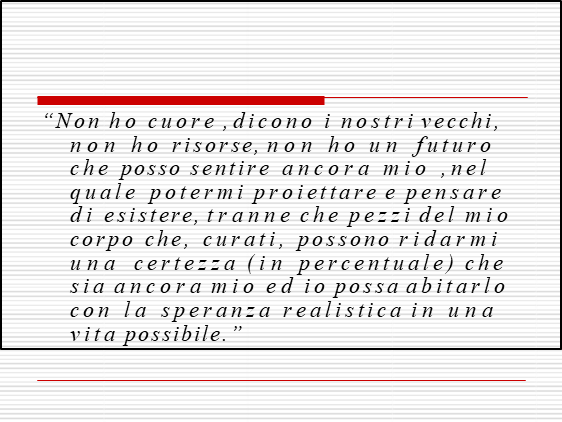 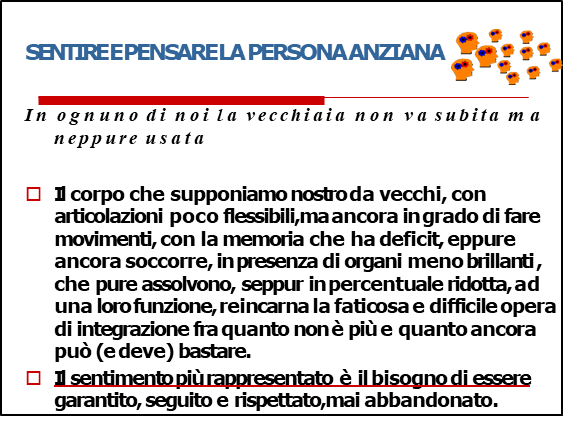 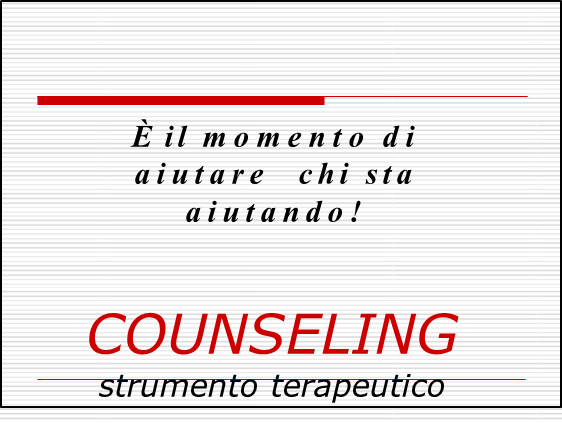 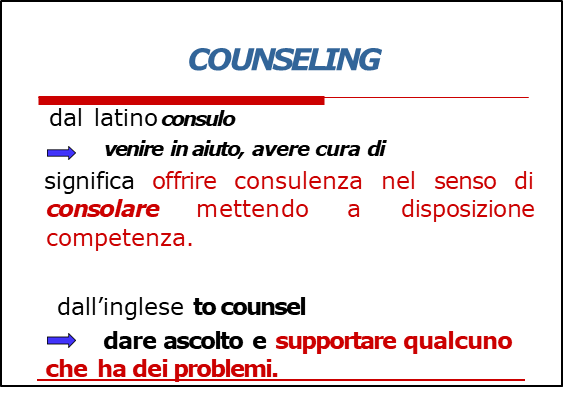 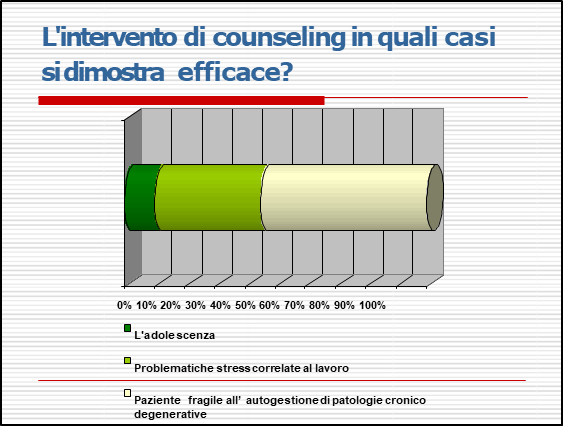 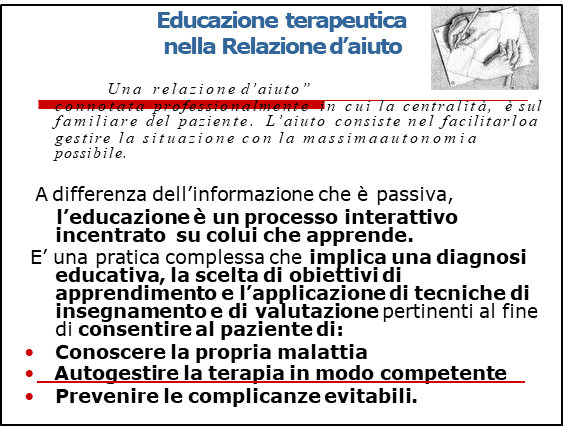 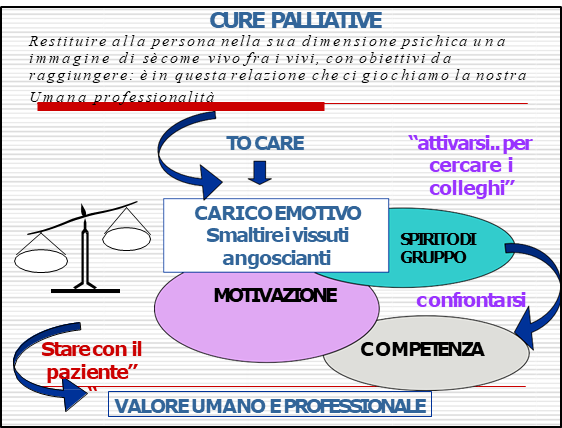 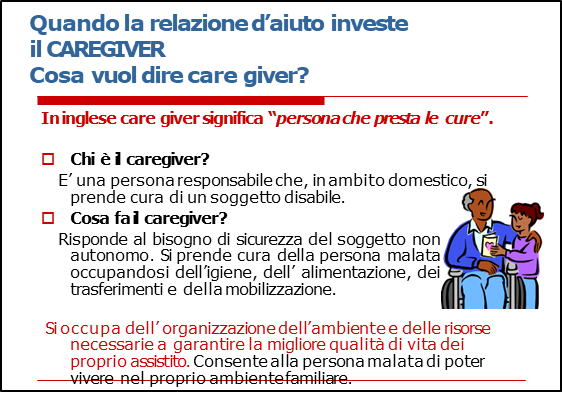 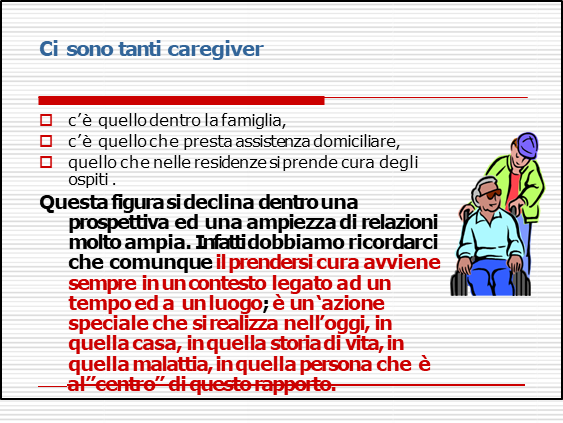 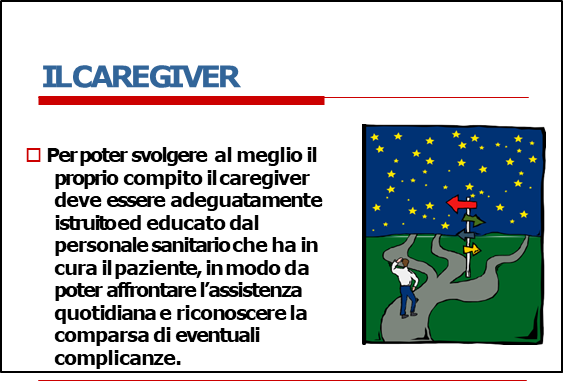 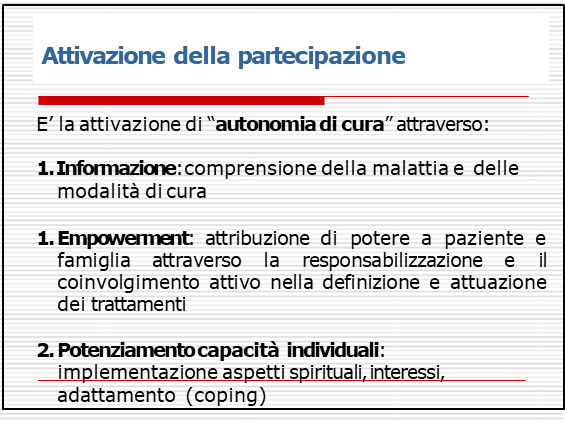 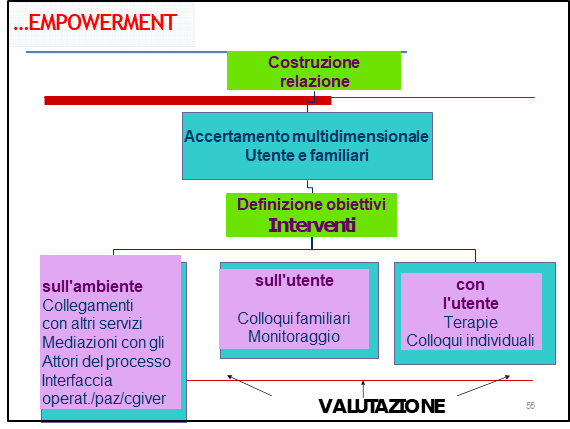 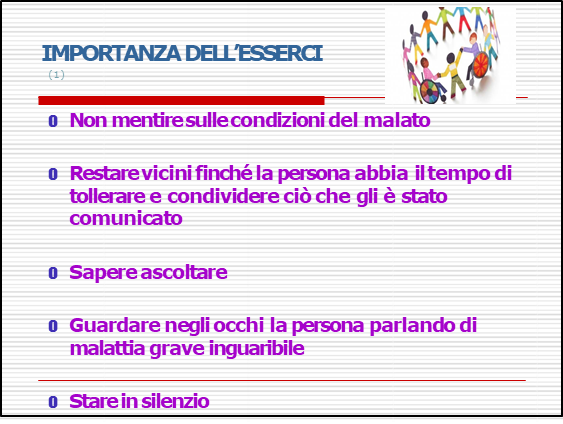 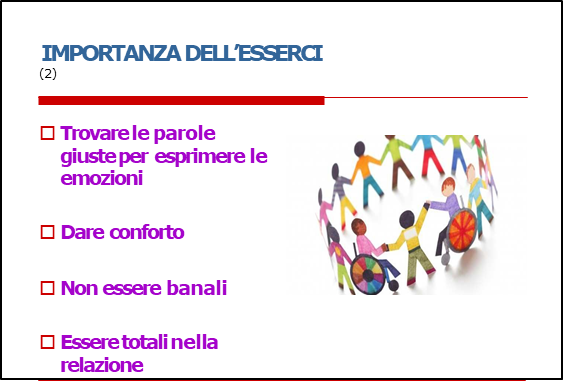 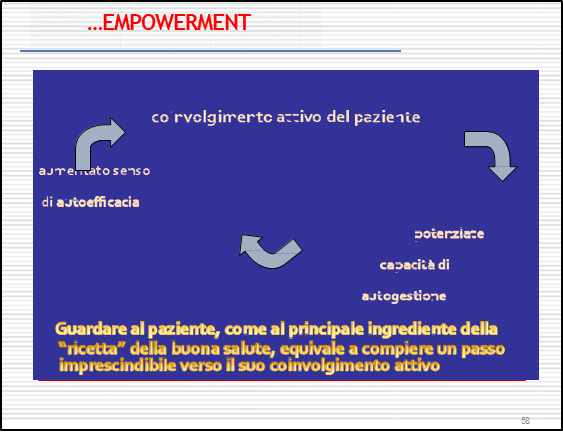 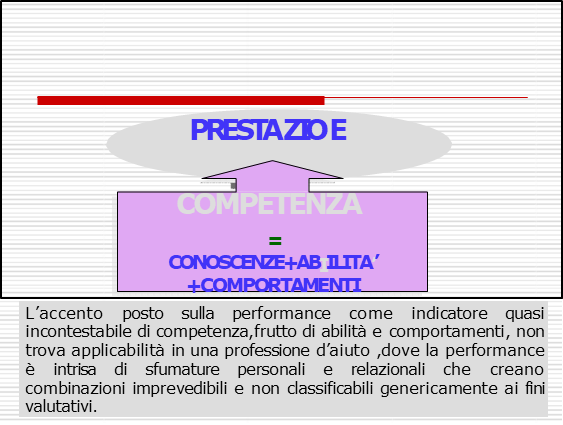 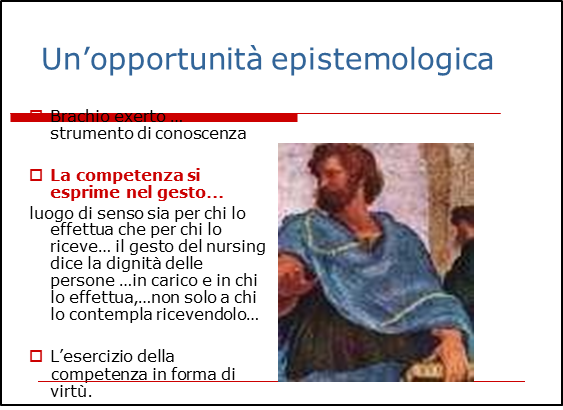 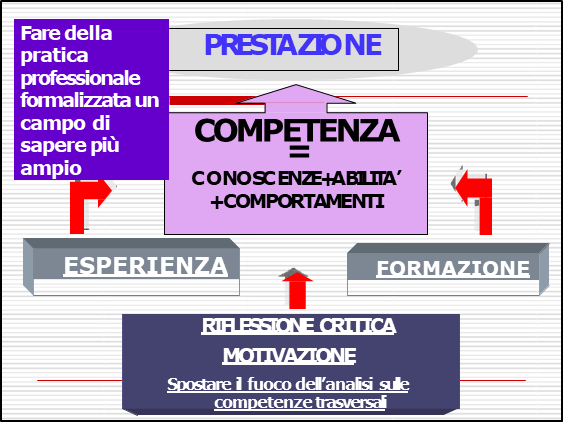 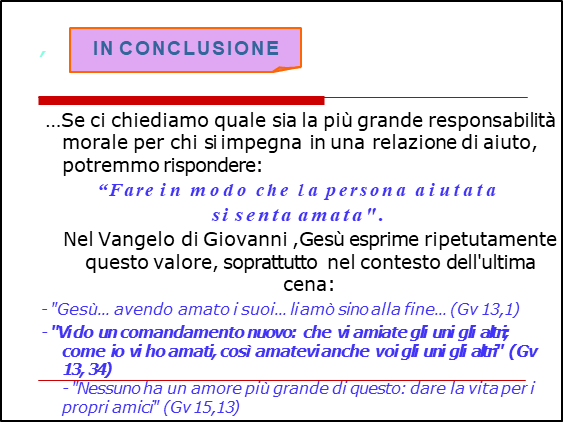